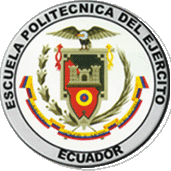 ESCUELA POLITÉCNICA DEL EJÉRCITOEXTENSIÓN LATACUNGACARRERA DE INGENIERÍA MECATRÓNICA
PROYECTO PREVIO A LA OBTENCIÓN DEL TÍTULO DE

INGENIERO MECATRÓNICO
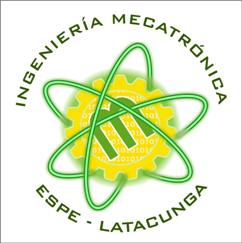 GUSTAVO VINICIO MONGE GARCÍA


Latacunga, Noviembre del 2012
“AUTOMATIZACIÓN DE BOMBAS DEL SISTEMA DE ENFRIAMIENTO CHILLER-INTERCAMBIADORES Y TANQUES-INTERCAMBIADORES, DE LOS TANQUES NATURALES Y DE COLOR, MEDIANTE EL CONTROL DE CAUDAL, PARA MANTENER ESTABLE LA TEMPERATURA EN EL PROCESO DE ANODIZADO Y COLOREADO DE ALUMINIO EN LA CORPORACIÓN ECUATORIANA DE ALUMINIO S.A. CEDAL”
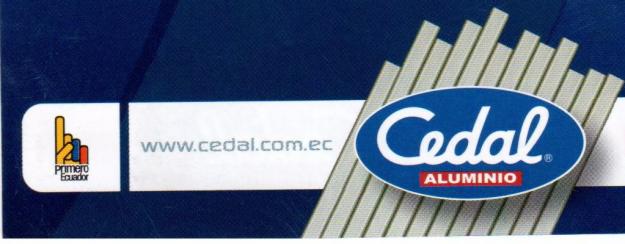 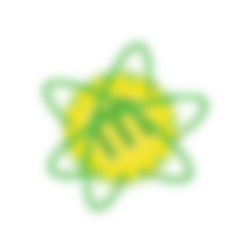 Automatizar las bombas del sistema de enfriamiento chiller-intercambiadores y tanques-intercambiadores, de los tanques naturales y de color, mediante el control de caudal, para mantener estable la temperatura en el proceso de anodizado y coloreado de aluminio en la Corporación Ecuatoriana de Aluminio S.A. CEDAL
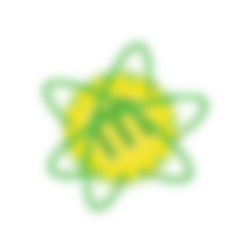 OBJETIVO GENERAL
Readecuar el tablero de control del sistema de anodizado, que funciona con el PLC Allen Bradley SLC 500.
Seleccionar los variador de frecuencia para el control de las bombas centrífugas de los tanques naturales y de color.
Realizar las conexiones necesarias para conectar el tablero de control del sistema antiguo,  con nuevo sistema de control de temperatura.
Realizar el programa de control PID para el funcionamiento de las bombas centrifugas del sistema de enfriamiento Tanque-Intercambiadores.
OBJETIVOS ESPECÍFICOS
Seleccionar el PLC adecuado para la automatización de las bombas del sistema de enfriamiento Chiller-Intercambiadores.
Seleccionar el variador de frecuencia adecuado para el control de la bomba centrífuga.
Implementar el arrancador suave para la bomba centrífuga que funciona en caso de emergencia.
Realizar un análisis de la eficiencia de transferencia de calor de los intercambiadores.
OBJETIVOS ESPECÍFICOS
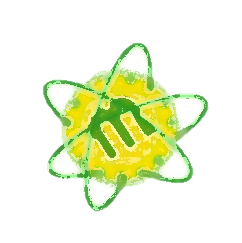 JUSTFICACIÓN
Evita problemas en el coloreado de aluminio
Reduce los tiempos muertos por re-procesos
Mejora las características del acabado de los perfiles
Permite aumentar  la producción
CONTROL DE LA TEMPERATURA DENTRO DEL RANGO
ANTESEDENTES
La Corporación Ecuatoriana de Aluminios S.A., CEDAL; es una compañía ecuatoriana constituida en el año 1974 en la ciudad de Latacunga, provincia de Cotopaxi, con el fin de producir  y comercializar perfiles de aluminio estructurales y arquitectónicos. CEDAL forma parte de Corporación Empresarial S.A., CORPESA.
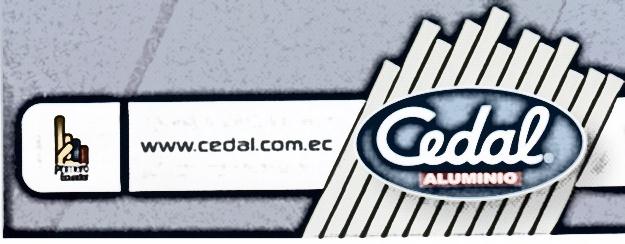 PROCESOS PRUDUCTIVOS: ACABADOS
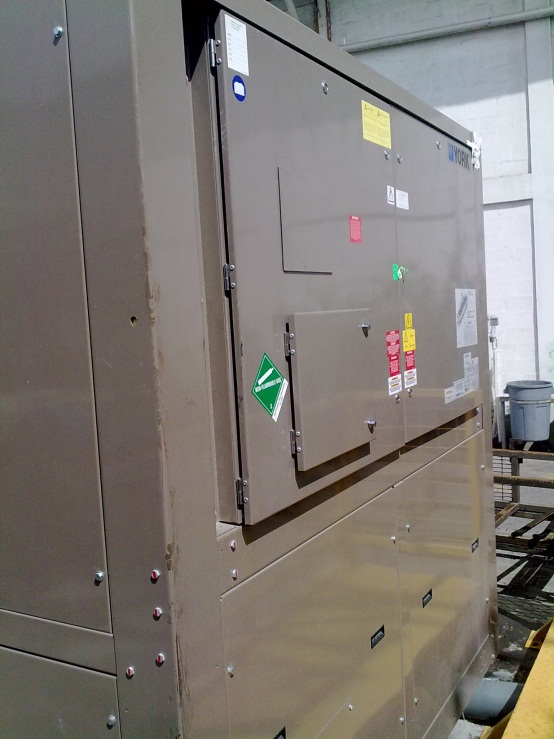 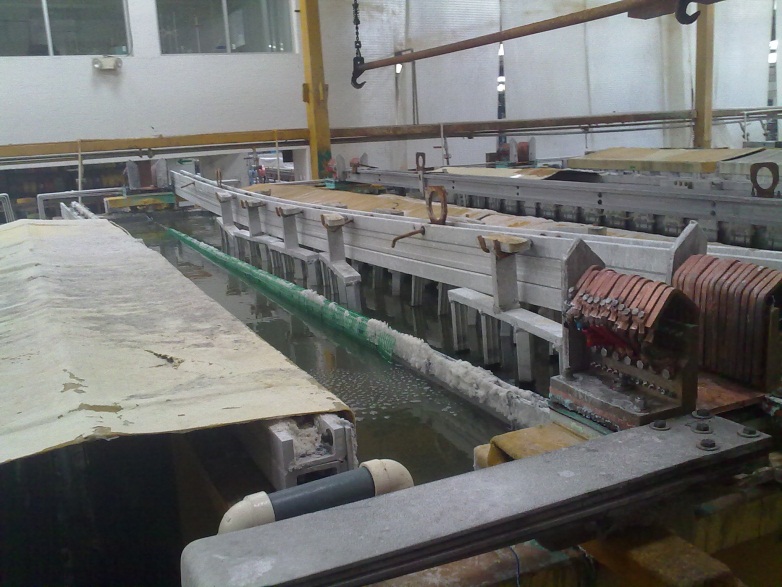 Tiene como fin dar un acabado superficial a los perfiles de aluminio, estos acabos se los realiza mediante  el proceso de anodizado  y coloreado de aluminio, o mediante pintura electrostática.
Planta de anodizado
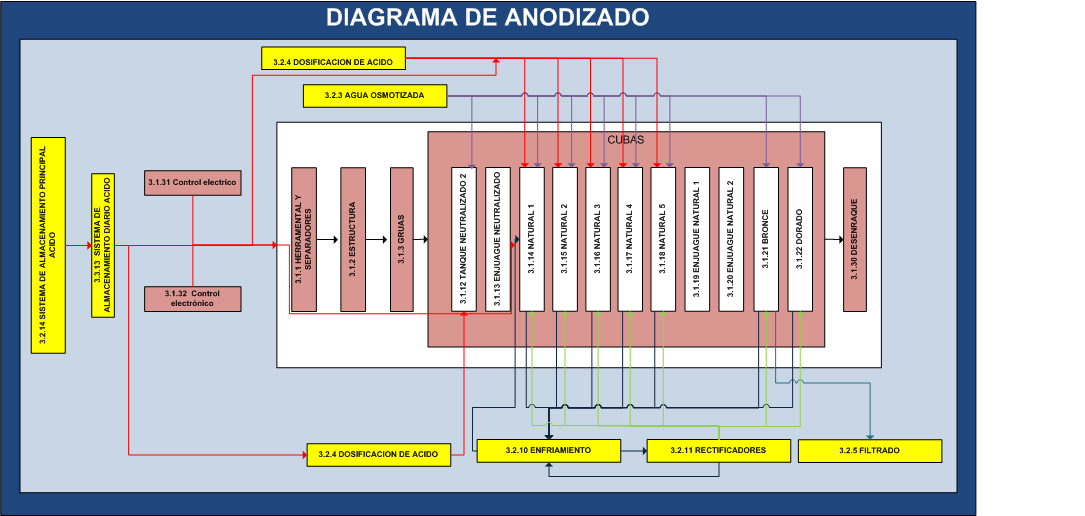 Sistema de Enfriamiento
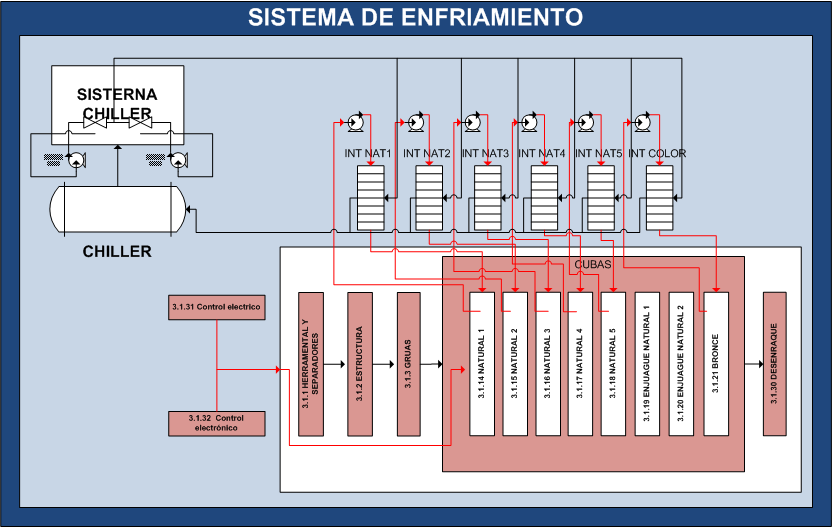 Tanques de anodizado
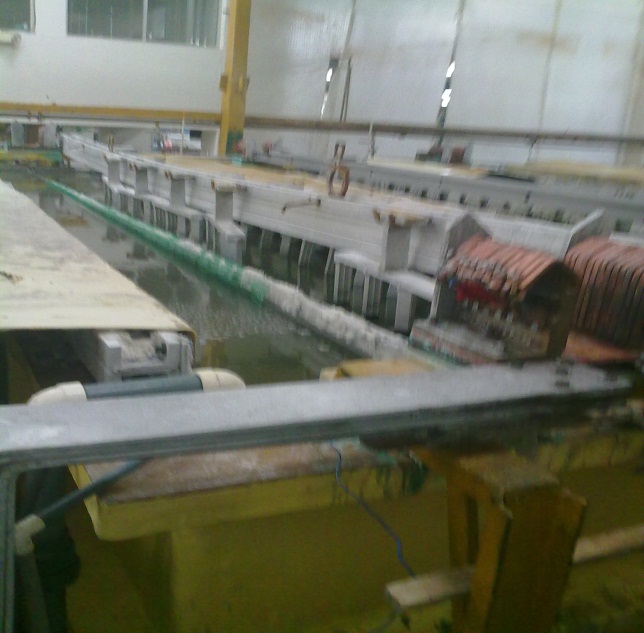 Son en los que se desarrollan los procesos de anodizado de los perfiles de aluminio, el proceso trata de que mediante la circulación de corriente eléctrica atreves de un electrolito formada por agua acidulada, los iones negativos se dirigen al ánodo y los positivos al cátodo, generando de esta manera una capa de oxido de aluminio que recubre a los perfiles.
Tanque de color
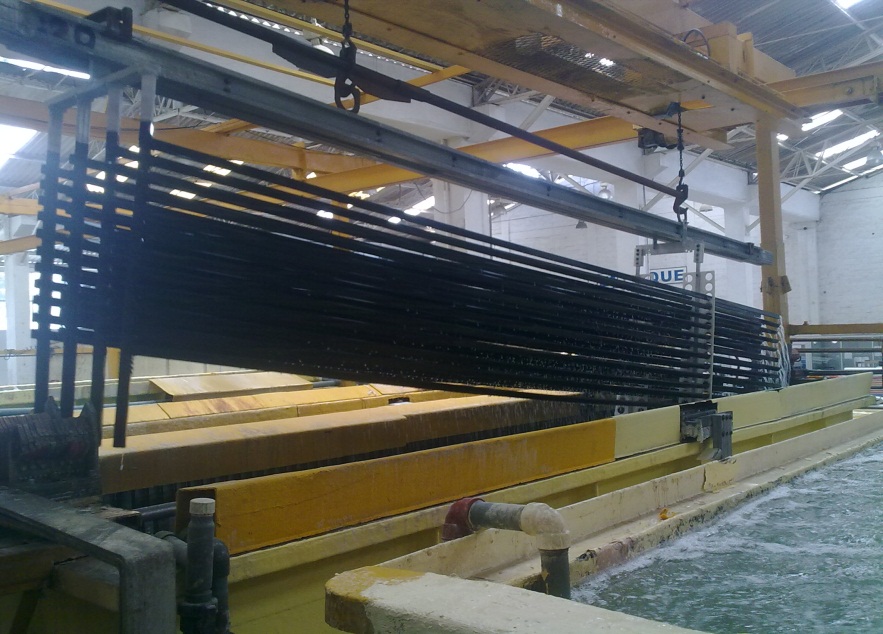 La superficie generada por el proceso de anodizado, es de característica porosa, por lo que se puede utilizar para dar diferentes tonalidades a los perfiles.
ANODIZADO
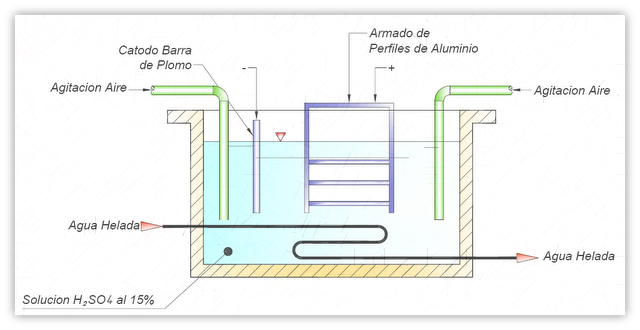 El anodizado es un proceso electroquímico, de oxidación forzada, en el cual se logra formar una capa protectora de óxido de aluminio (alúmina Al2O3) sobre la superficie del aluminio base. La vida útil de este acabado es proporcional al espesor de la capa anódica obtenida.

Los espesores varían a voluntad entre algunas pocas micras hasta 25 ó 30 micras en el anodizado de protección y hasta 100 micras en el anodizado duro.

El óxido de aluminio puede alcanzar una gran dureza que varía entre los 7 y 8 de la escala Mho; es muy estable y resistente a los agentes corrosivos ambientales
Coloreado
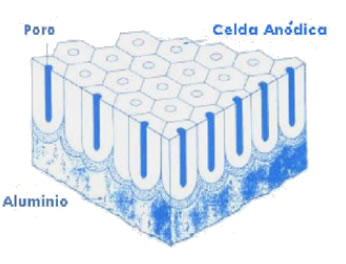 el proceso de electrocoloración, que consiste en depositar iones metálicos dentro de los mismos. Se obtienen distintas tonalidades según el metal utilizado y la cantidad depositada dentro de los poros. Finalmente para evitar la introducción de agentes corrosivos, los poros se sellan llenándose de hidróxido de aluminio inerte, al hidrolizarse la alúmina.
FASE DE DISEÑO
SISTEMA DE ENFRIAMIENTO CHILLER-INTERCAMBIADORES Y SISTEMA DE ENFRIAMIENTO TANQUES-INTERCAMBIADORES
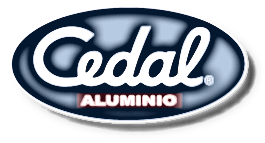 SISTEMA DE ENFRIAMIENTO CHILLER-INTERCAMBIADORES
Variables de entrada
Temperatura de la cisterna del chiller
Nivel de la cisterna del chiller
Estado de funcionamiento de los equipos
Variables de salida
Frecuencia de funcionamiento del variador
Encendido y apagado de equipos
SISTEMA DE ENFRIAMIENTO TANQUES-INTERCAMBIADORES
Variables de entrada
Temperatura de los tanques naturales
Temperatura del tanque de color
Estado de funcionamiento de los controladores auxiliares
Variables de salida
Frecuencia de funcionamiento de los variadores
Encendido y apagado de equipos
DISEÑO DEL SISTEMA DE CONTROL PID
PUNTO DE CONSIGNA
Temperatura del natural
ERROR
PLC
CONTROLADOR
Variador de frecuencia
Medidor de Temperatura: Termocupla
Intercambio de calor
PROCESO
PERTURBACIONES
Transferencia de calor
DISEÑO DEL SISTEMA DE CONTROL PID
Para realizar la calibración del control del PID se tiene que considerar los siguientes parámetros:
DISEÑO DEL SISTEMA DE CONTROL PID
Se utiliza el método II de Ziegler-Nichols, que mediante la variación de la acción proporcional del sistema, busca encontrar las constantes  kcr y Tcr, las cuales son usadas para realizar la calibración de todos los parámetros:
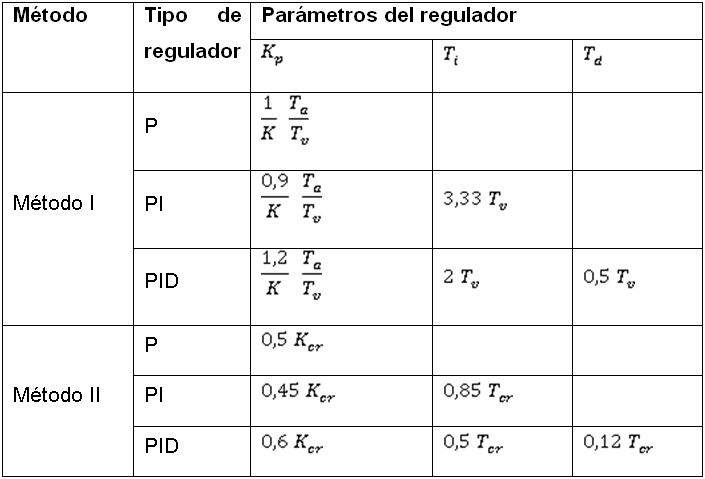 DISEÑO DEL SISTEMA DE CONTROL PID
Para la automatización del sistema de control de temperatura, se encontró que los valores de kcr y Tcr corresponden a 10 y 18 respectivamente, obteniendo los siguientes valores para la calibración de las constantes
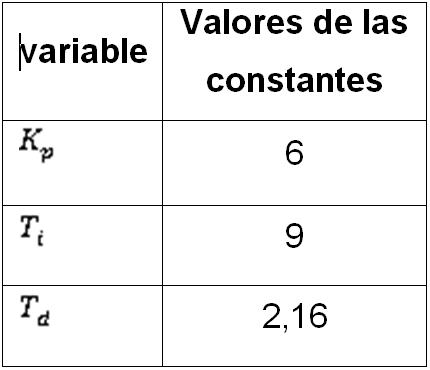 Temperatura
En la industria la aplicación de control de temperatura es de gran aplicación, para el caso del proceso de anodizado el realizar un buen control de temperatura garantiza la calidad de acabado de los perfiles.
La temperatura se puede medir en grados F, C , K y R, siendo los mas utilizados los grados F, C, tanto en sistema ingles como SI.
La variable de temperatura para la aplicación del control PID, varia en rango de 0 16383, (-270 a 400C y  454 a 752F, para la termocupla tipo T)
Temperatura de los tanques de anodizado
El proceso de electrolisis para realizar el anodizado ocasiona que la cuba se caliente rápidamente, saliéndose de los rangos de 24 a 27 grados establecidos para el control, mediante un adecuado control de temperatura lo que se quiere obtener es que las temperaturas trabajen en los rangos establecidos, mejorando de esta manera la calidad de los acabados de anodiza, y a su vez el terminado en el proceso de coloreado.
Medidor de temperatura (Termocupla)
El funcionamiento de una termocupla se basa en que un termoelemento (termopar) genera una tensión eléctrica proporcionada a la temperatura a la cual es expuesta de punta (unión) del termopar.
La tensión eléctrica depende además de la temperatura, del tipo de termocupla y es aproximadamente de 0 a 55 mV.
Medidor de temperatura (Termocupla)
Tipo T (Cobre / Constantán): ideales para mediciones entre -200 y 260 °C. Resisten atmósferas húmedas, reductoras y oxidantes y son aplicables en criogenia. El tipo termopares de T tiene una sensibilidad de cerca de 43 µV/°C.
PLC
Mediante el diseño, se puede conocer las necesidades físicas del sistema, por ende es un paso fundamental, previo a la selección de equipos de control y de potencia.
Selección de un PLC
PLC Allen Bradley 1100.- Son compactos pero con un gran rendimiento, se utilizan en automatizaciones de rango medio, toleran perturbaciones generadas en los ambiente industrial, presentan una estructura semicompacta, siendo expandibles hasta 4 módulos.

Para el caso de la automatización del sistema Chiller-Intercambiadores, la alimentación disponible es de 110 Voltios, las entradas son de 24 Voltios DC, las salidas son de 110 Voltios AC y de 24 Voltios DC (Debido a que el variador trabaja con Voltaje DC y el arrancador con voltaje AC).
Selección de módulos de expanción
Según lo requerido por el sistema, las entradas digitales son de 24 voltios DC, las entradas análogas son de 0 a 10 voltios, la salida análoga es de 0 a 10 voltios, y el tipo de sensor para realizar la toma de temperatura es la termocupla tipo T.
Variador de frecuencia
Para la selección de un variador de frecuencia se tiene que considerar ciertos parámetros como:
Selección variador de frecuencia Power flex 40
La selección del tipo de variador necesario para la aplicación se la realiza mediante la comparación de los datos del motor con las características del variador indicadas en el catalogo.
22B-D017N104
Selección variador de frecuencia Power flex 700
20BD096A0AYNANC0
Arrancador Suave
El arrancador suave es un equipo que se lo utiliza en el arranque de motores de potencias altas, su finalidad es la de disminuir el pico de corriente generado durante el arranque, consiguiendo de esta manera alargar la vida útil del motor, evitando las bajas de tensión en la línea principal.
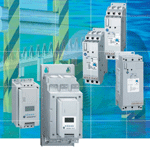 Selección del arrancador Suave
Para la correcta selección de arrancadores suaves, se tiene que tener en cuenta los datos mostrados en la siguiente tabla
Selección del arrancador Suave
Según las características del motor y del sistema en el que se quiere implementar el arrancador, se realiza una correcta selección. (150-F85NBD)
Fase de diseño
RSLogix y RSLinx
RS-LOGIX Y RS-LINX.
RSLogix y RSLinx son propiedad de Allen Bradley.
RSLogix permite escribir el programa y descargarlo en el PLC. El programa RSLinx es una aplicación de comunicación entre los sistemas operativos Windows y una serie de aplicaciones creadas por Rockwell Software para Allen Bradley.
La aplicación RSLogix permite crear y cargar un programa en el PLC. Además permite actualizarlo y modificarlo según lo requiera el usuario.
Secuencia de programación para el sistema de control: Chiller-Intercambiadores
En LAD 2 (segundo bloque) se encuentra la parte principal de todo el programa, aquí se configuran las variables análogas, y constan las secuencias de las subrutinas, en LAD 3 (tercer bloque) está dedicado al ingreso de todas las entradas digitales y a su almacenamiento en sus respectivos registros.

El cuarto bloque está dedicado al estudio de las variables de ingreso en busca de fallas, considerándose como el bloque de alarmas, mientras que quinto y sexto bloque están dedicados al control del funcionamiento del arrancador suave y el variador de frecuencia respectivamente.

En el bloque siete se encuentran la adquisición de datos de funcionamiento de bomba de 75HP y de la temperatura de la cisterna del Chiller.
Secuencia de programación para el sistema de control: Tanques-Intercambiadores
Los bloques 2, 7 corresponden al bloque principal y a la adquisición de temperatura respectivamente, estos serán modificados, mientras que el bloque 14 y 15 son añadidos para realizar el control PID y el control auxiliar.

En el bloque dos consta la configuración de las entradas análogas, en él se efectúan el almacenamiento de los datos en un registro, además desde el bloque principal se manda a llamar a las subrutinas.
Secuencia de programación para el sistema de control: Tanques-Intercambiadores
El bloque siete se encuentra la adquisición  de la temperatura de los tanques naturales y el tanque de color, también se encuentra el acondicionamiento para que los valores de trabajo del PID (0 -16383), para que puedan ser visualizar en grados ºF y ºC.

El bloque 14 se encuentra dedicado al control de los variadores de frecuencia, aquí se ubica lo que comprende al control PID. El bloque 15 está comprendido por el tipo de control ON-OFF que funciona adicionalmente al control PID, este control se activa en caso de que presenten problemas en la adquisición de datos de las temperaturas.
Fases de implementación
Montaje de equipos de potencia
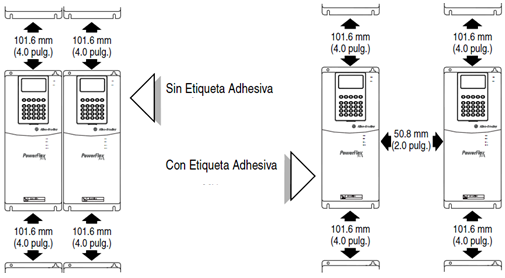 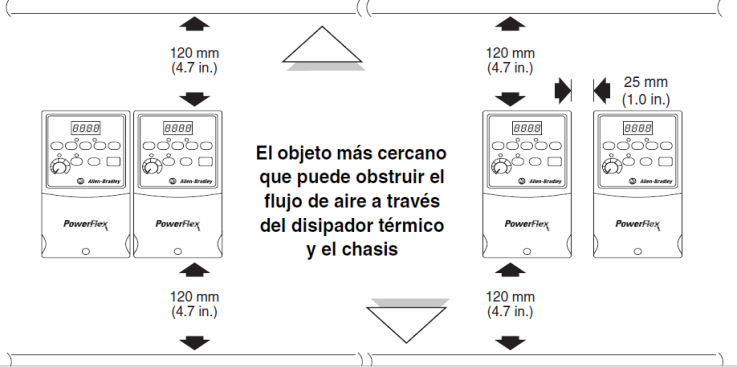 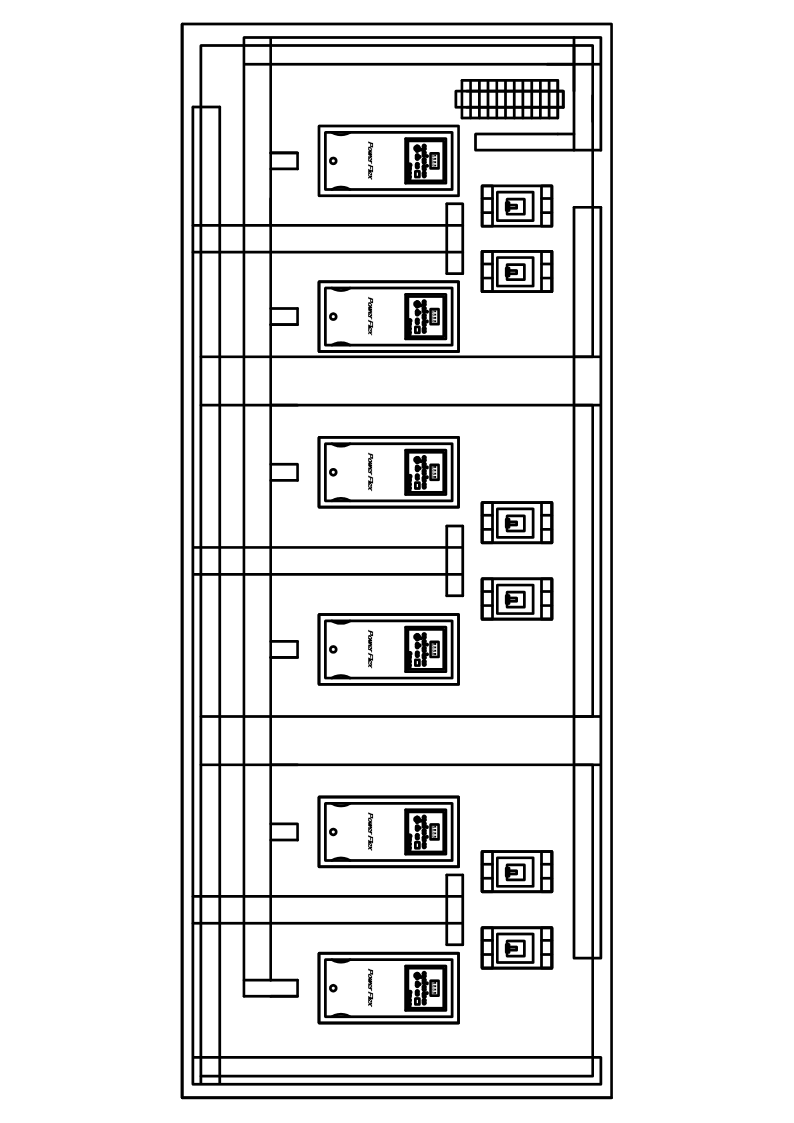 Distribución de los equipos: Tablero de potencia
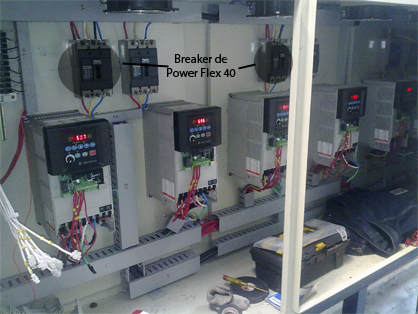 Distribución de los equipos: Tablero de potencia
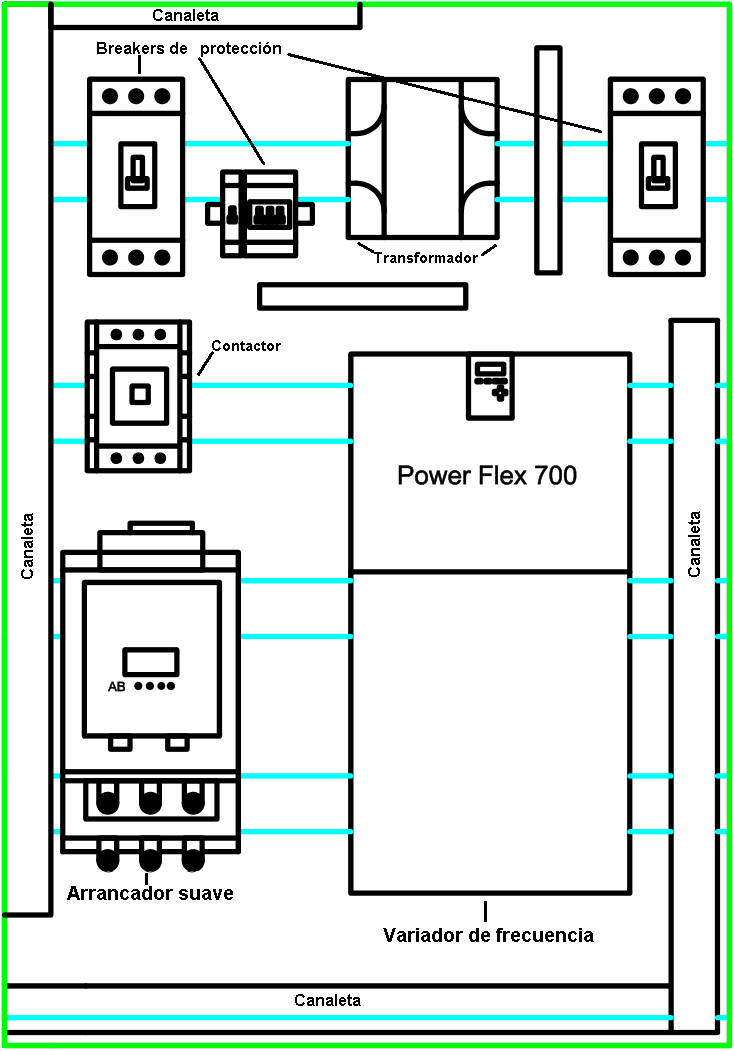 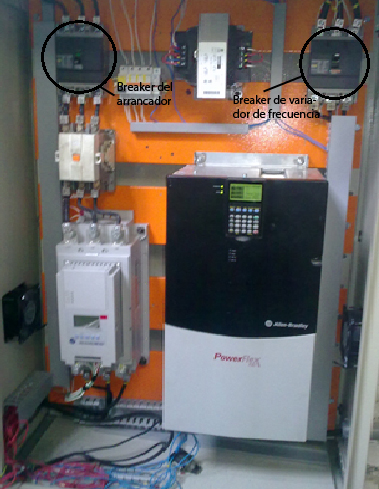 Distribución del cableado: Tablero de potencia
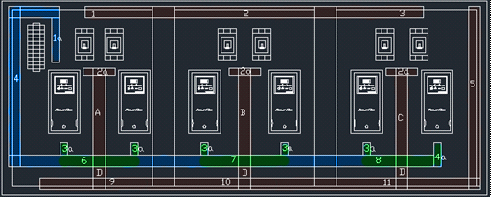 Distribución del cableado
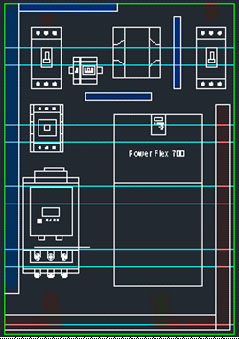 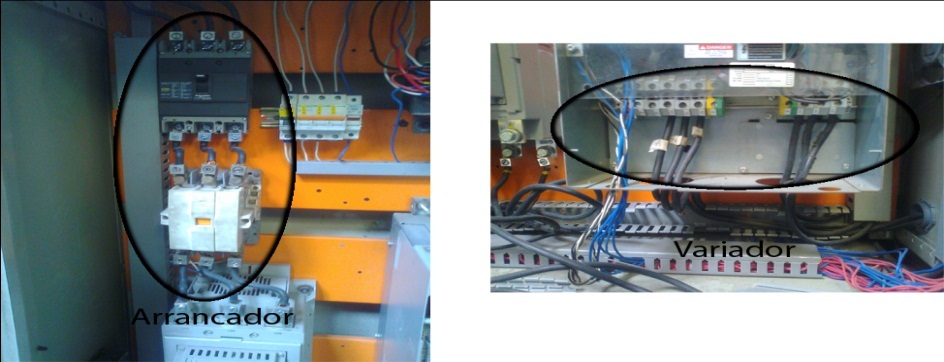 Distribución de equipos: Tablero de control
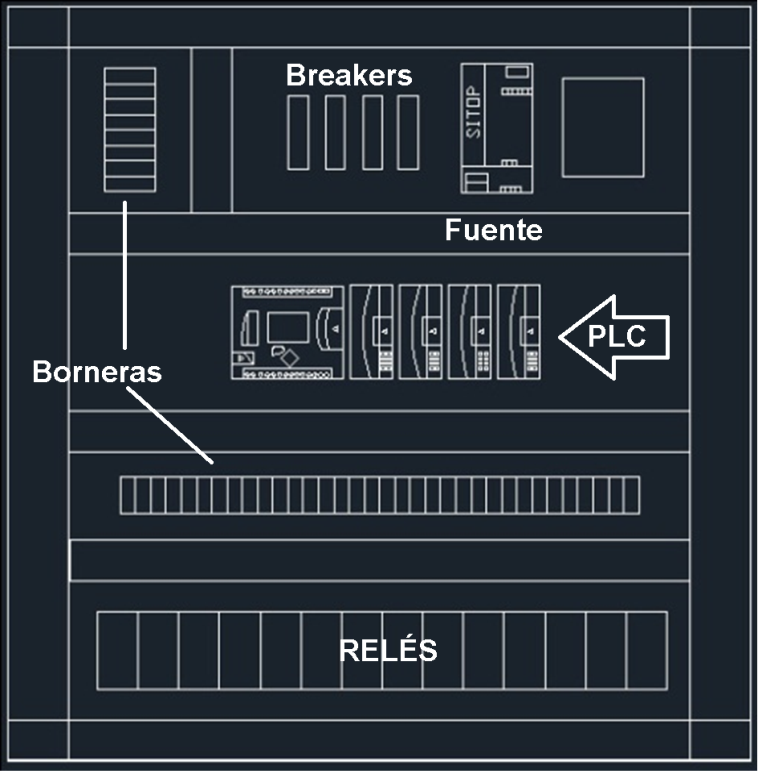 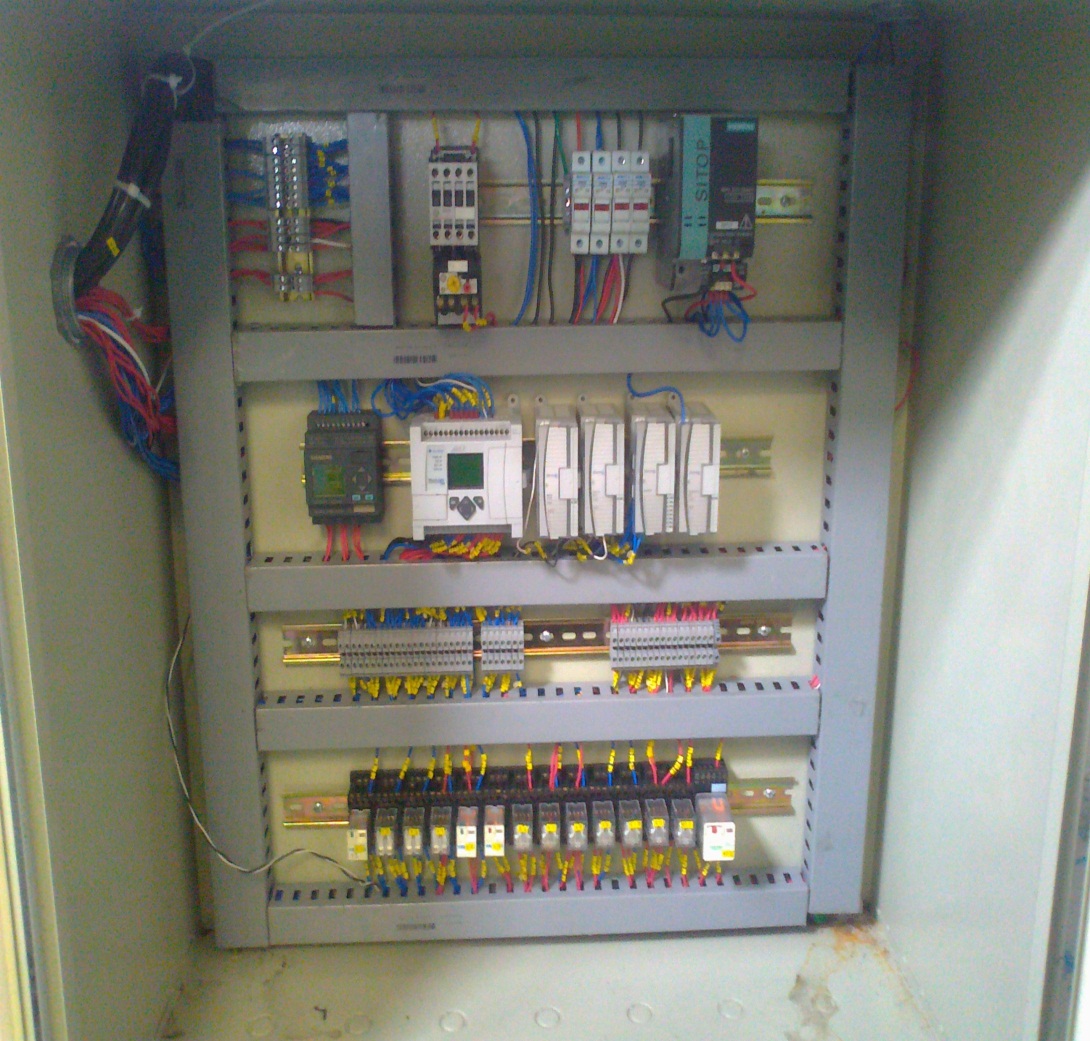 Distribución de equipos: Tablero de control
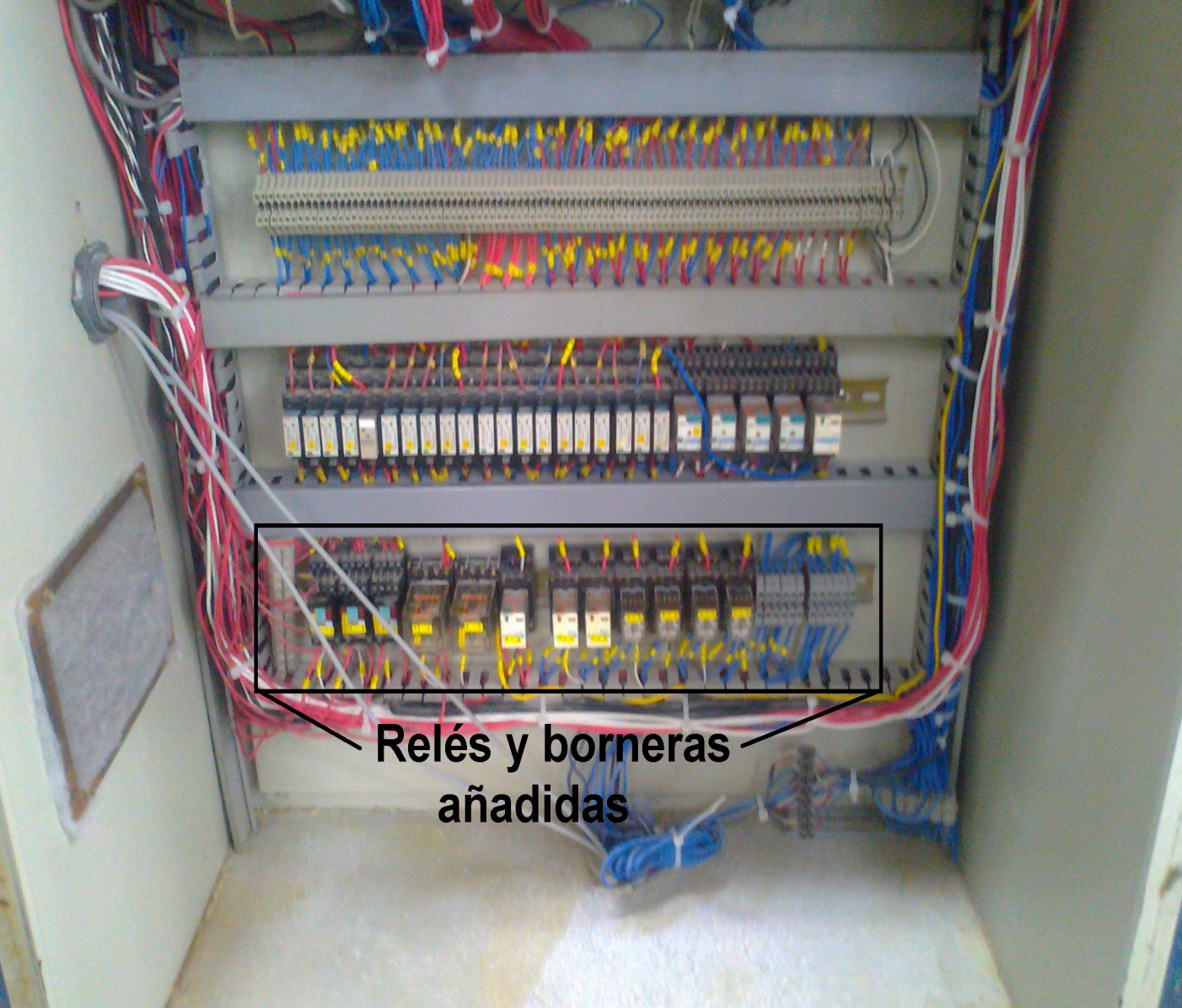 Control de los tableros
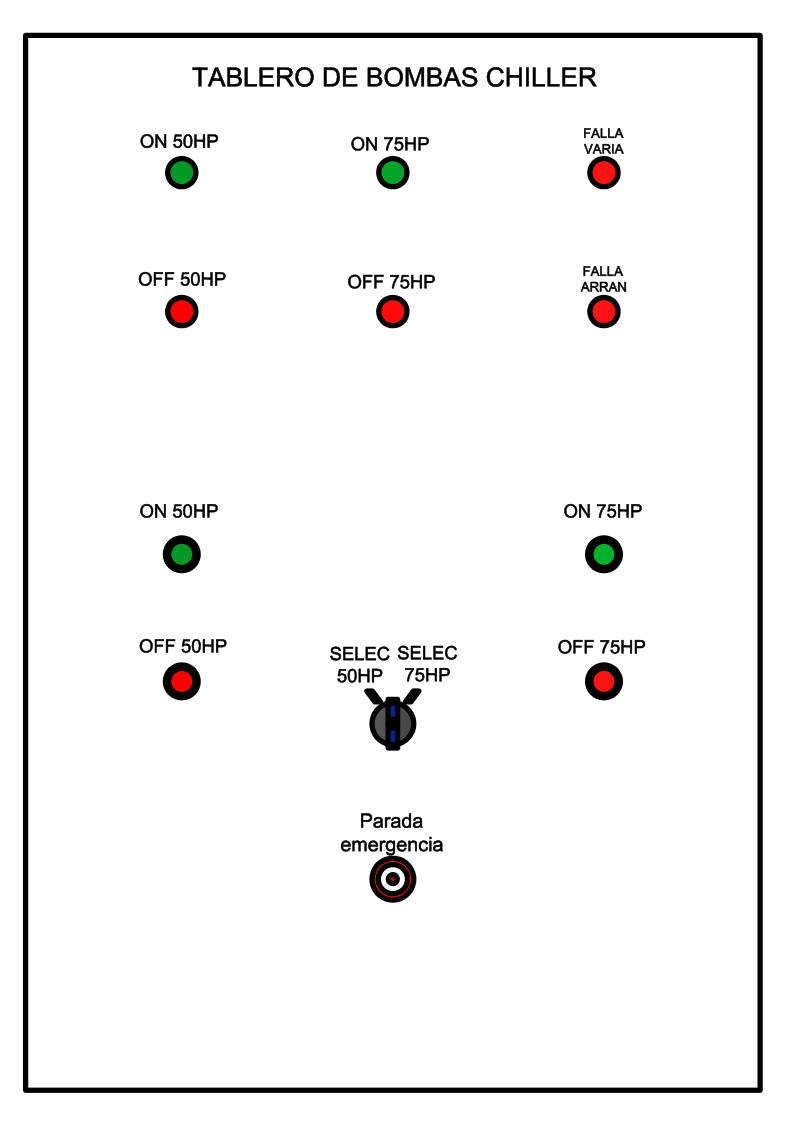 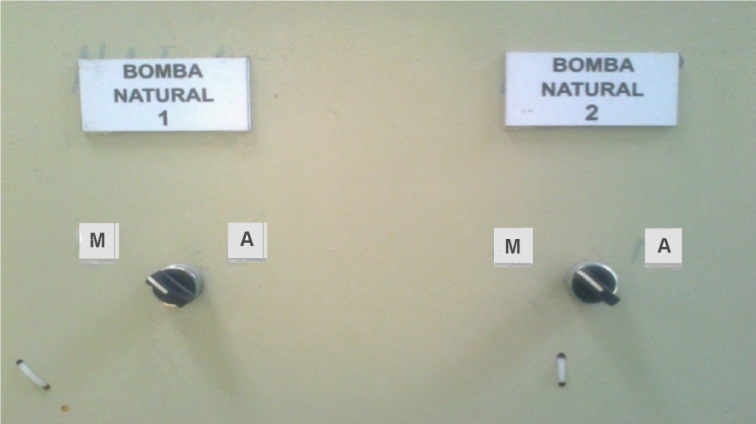 RESULTADOS
Análisis de Temperaturas
El control de temperaturas es fundamental, para el correcto funcionamiento de los tanques de anodizado y de color.
Mediante el control de temperatura nos aseguramos que la capa anódica (oxido de aluminio), se forme de una manera correcta.
Los principales problemas por temperaturas fueras de rango, son la formación de una capa anódica muy débil, o problemas en el proceso de coloreado.
Temperaturas Anteriores Vs Actuales
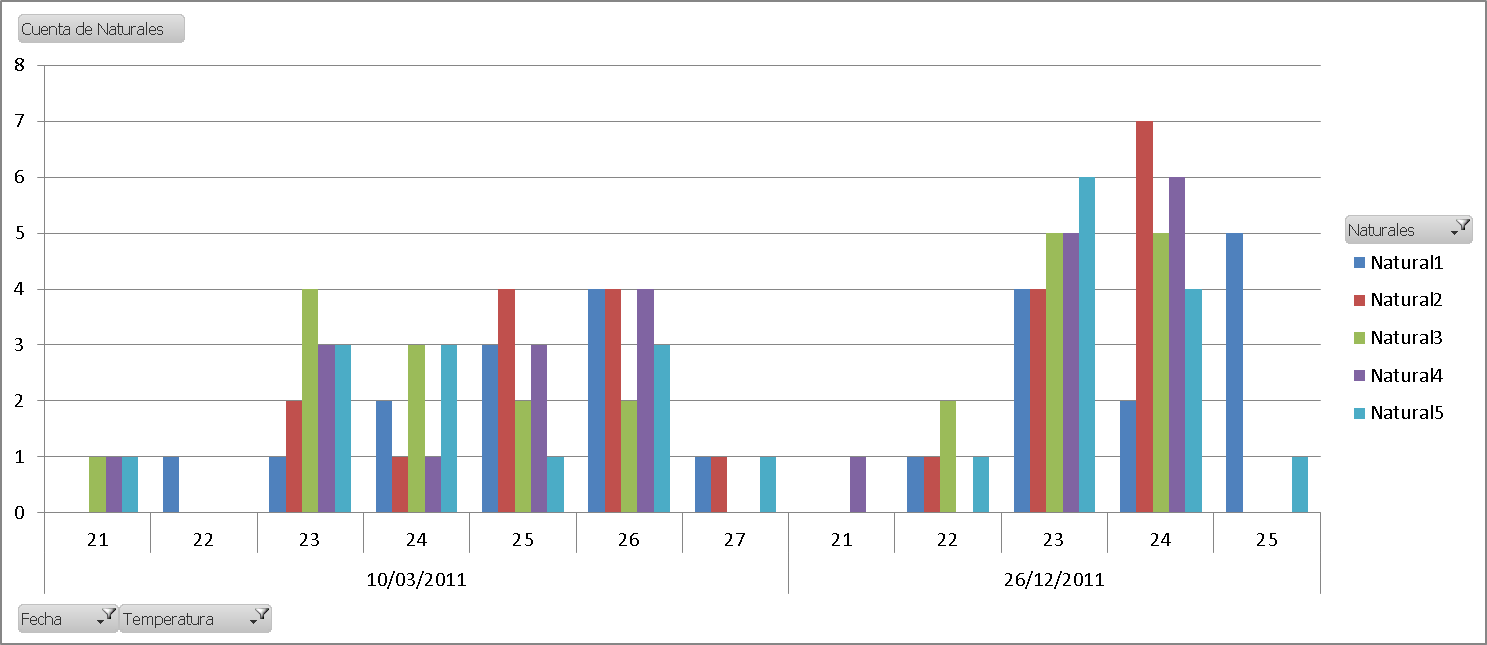 Temperaturas Anteriores Vs Actuales
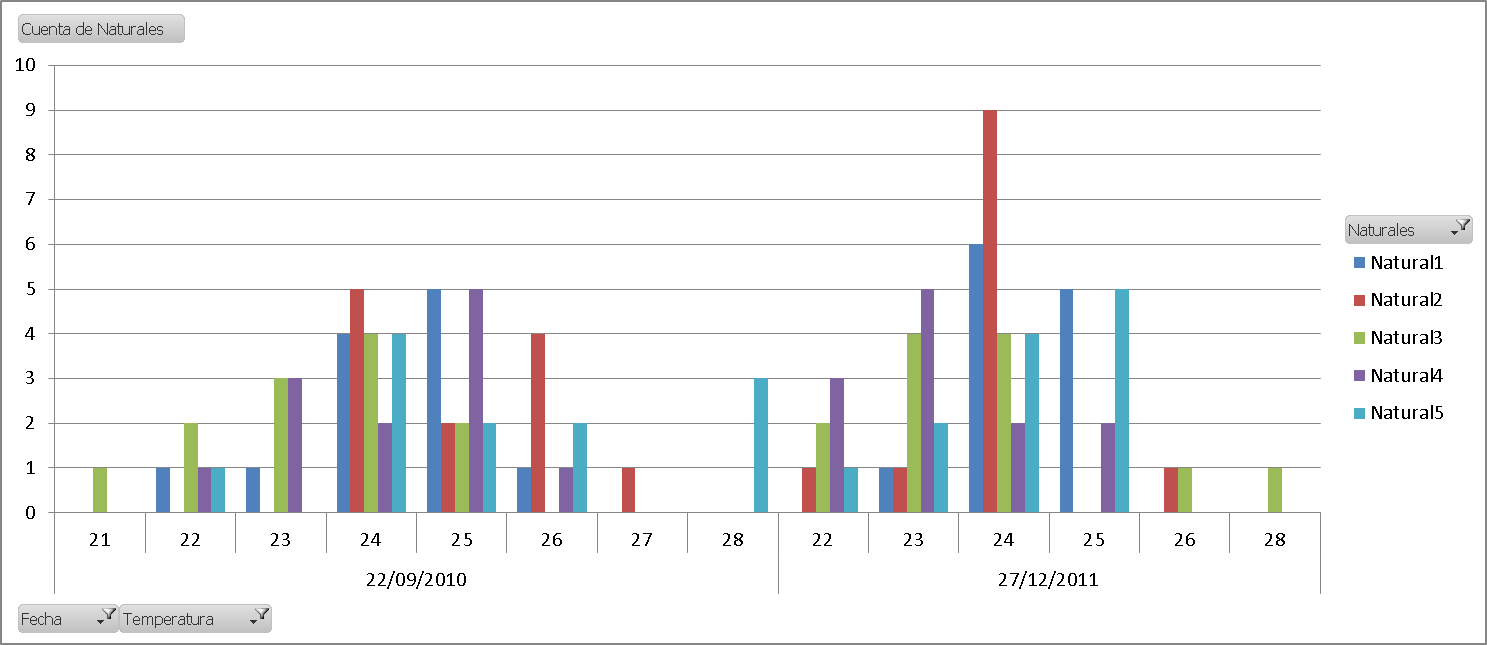 Temperaturas Anteriores Vs Actuales
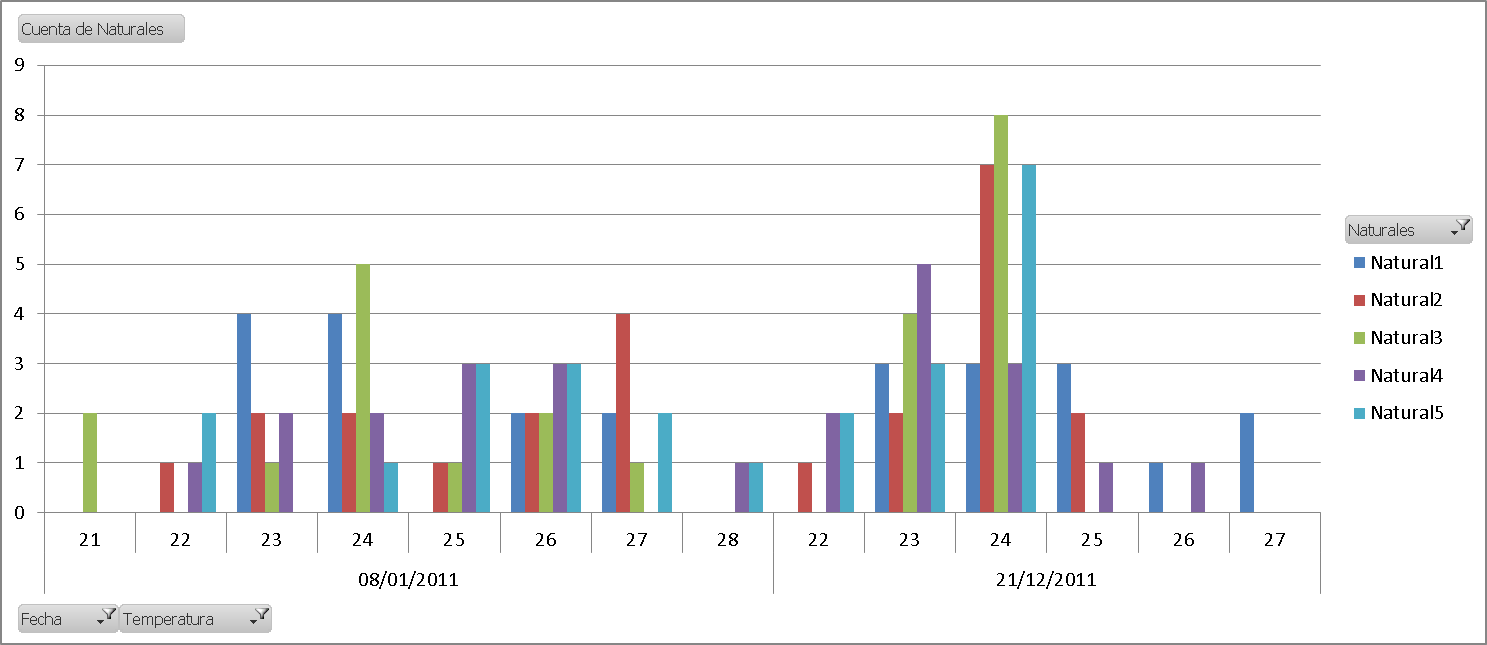 Análisis Semanal de temperaturas
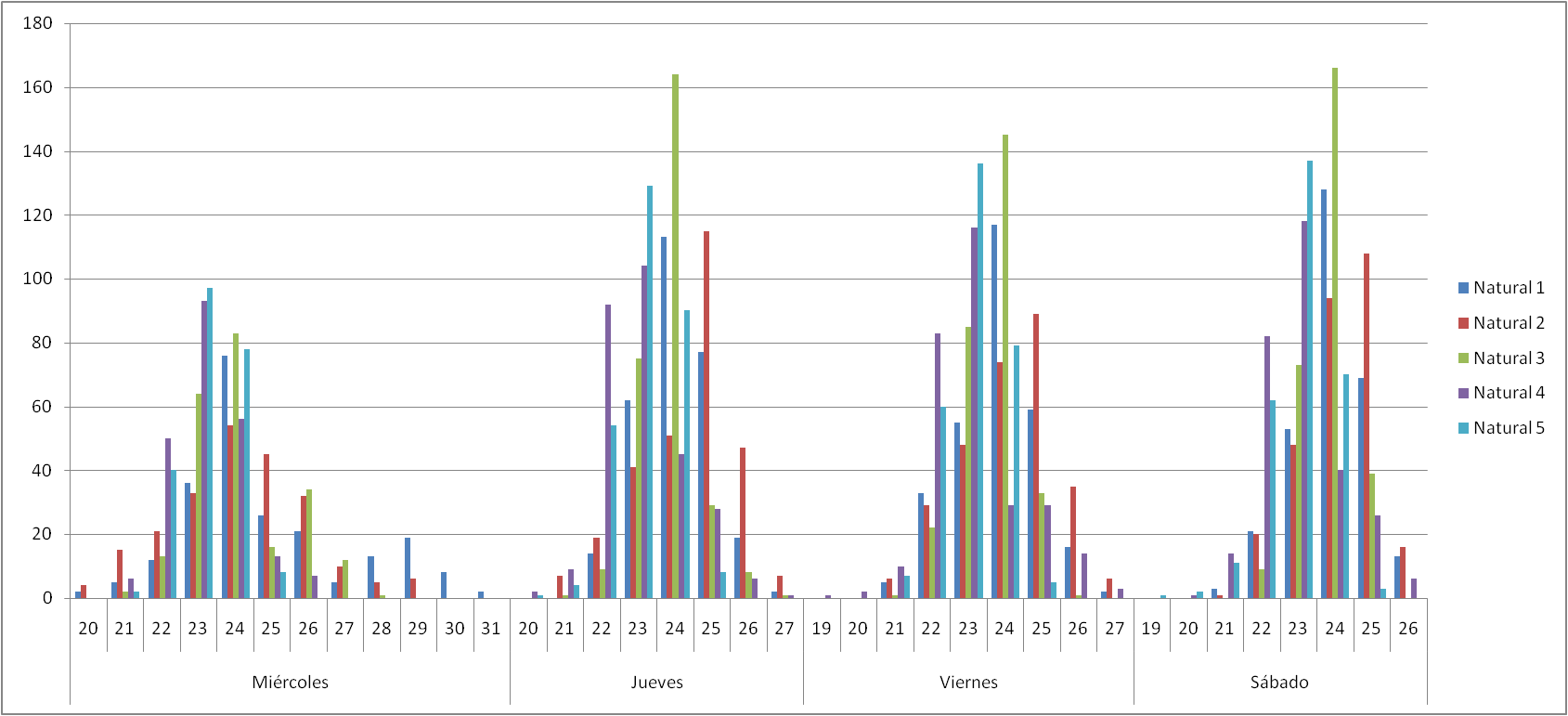 Análisis Semanal de temperaturas
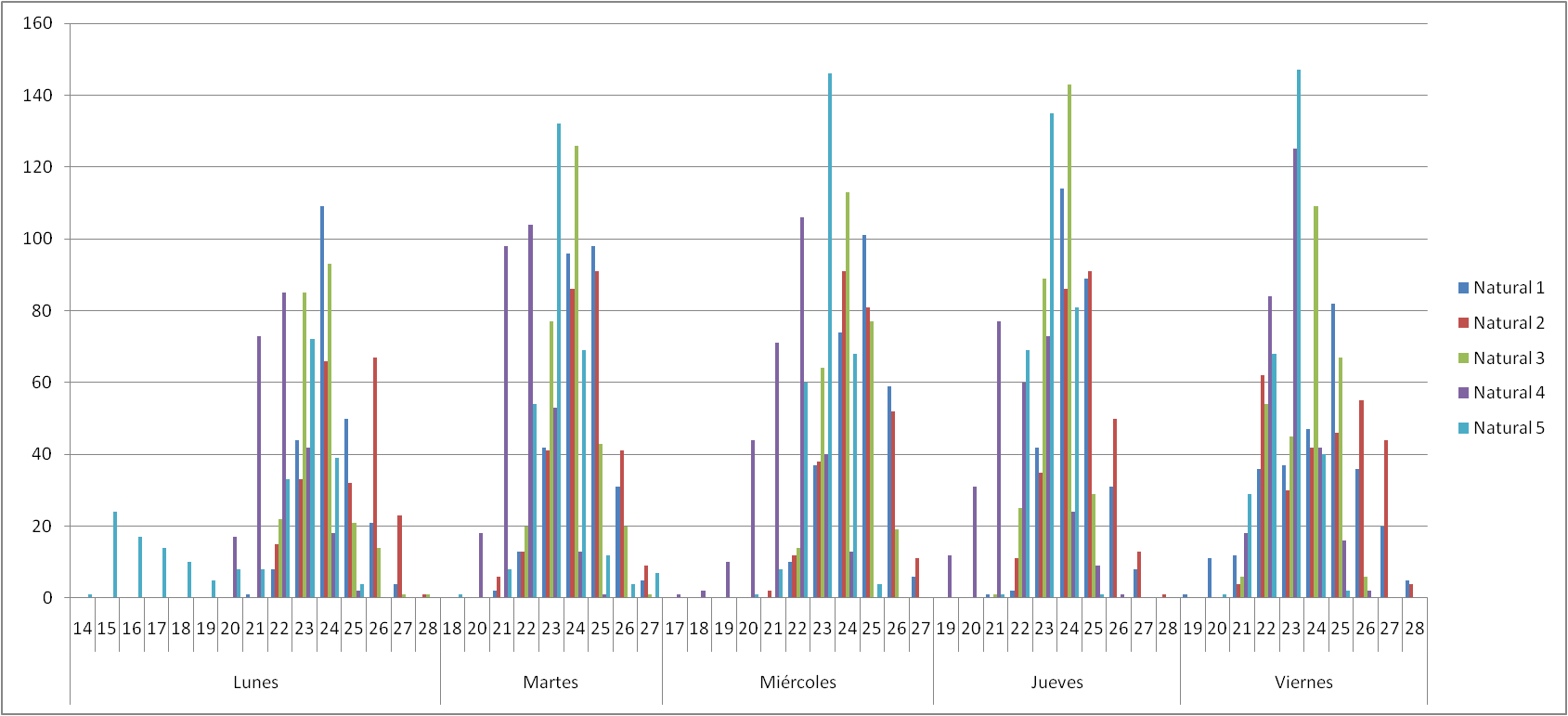 ANÁLISIS DE PRODUCCIÓN
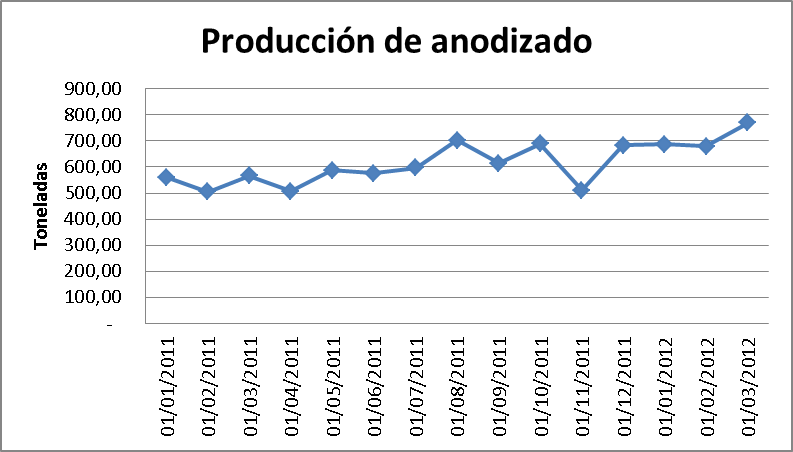 ANÁLISIS DE PRODUCCIÓN
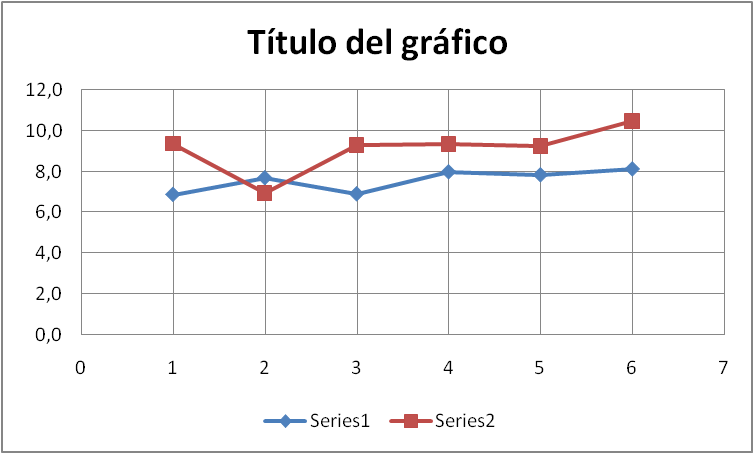 ANÁLISIS DE PRODUCCIÓN
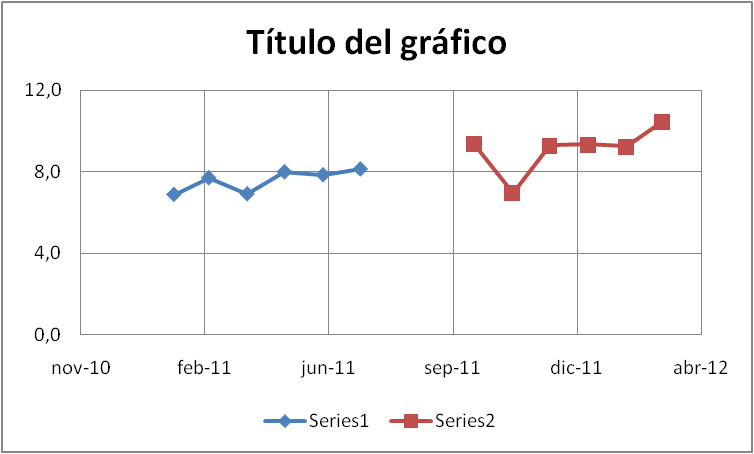 ANÁLISIS DE PRODUCCIÓN
En comparación de los meses anteriores a la implementación del proyecto, con los meses posteriores, tenemos que existe un aumento en la producción de el área de anodizado (tomando en cuanta los valores antes y después de la producción) tenemos que hay un 9.4 % mas de producción que en los meses anteriores.
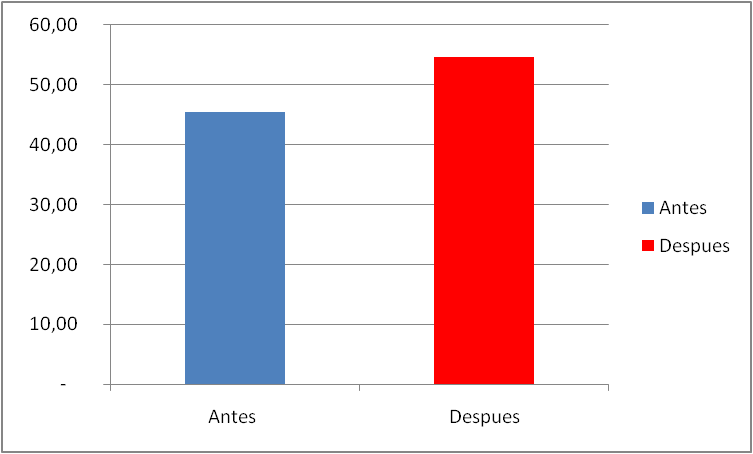 Análisis de Costos
Costo del proyecto y factor de recuperación esperado
Cost_total_proyecto=cost_proyect(Chiller-intercamb)+cost_proyect(tanques-intercamb)

Cost_total_proyecto = 12381,16+ 3818,079
Cost_total_proyecto = 16199.24 $
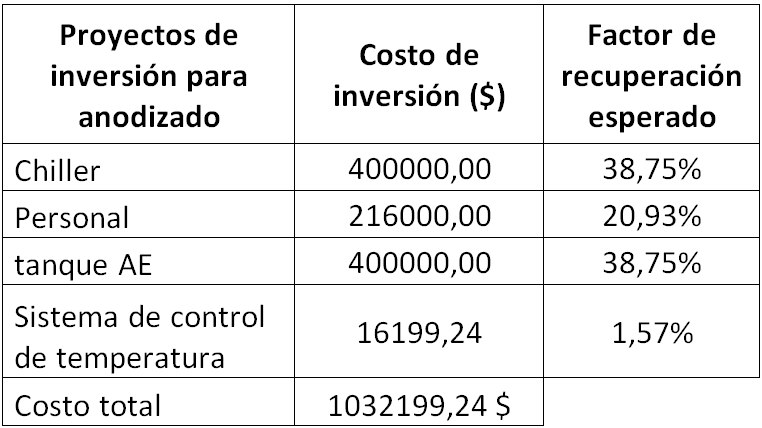 Tasa de recuperación del proyecto
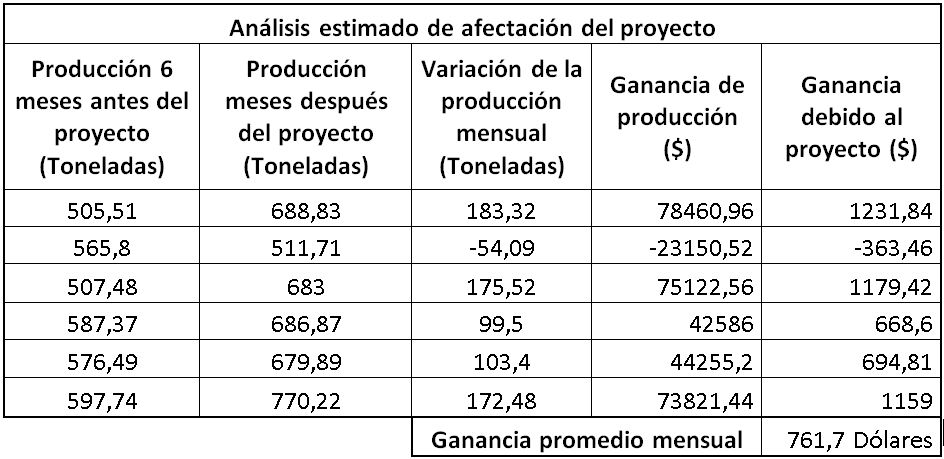 Tiempo de recuperación del proyecto
Tiempo de recuperación = Cost_total_proyecto / ganancia_promedio_mensual


Tiempo de recuperación = 16199.24 / 761,7

Tiempo de recuperación = 21,3 meses
Conclusiones
Se implementó un sistema automático para controlar las bombas del sistema de enfriamiento Chiller-Intercambiadores y tanques-intercambiadores, de los tanques naturales y de color, logrando mantener una temperatura estable dentro de rango de 24 a 27 ºC, mejorando las condiciones de elaboración de los perfiles y por ende la calidad del producto.

Se ha implementado un sistema de control PID, que permite realizar el control de temperatura de los tanques naturales y de color. Aplicándose el método II de Ziegler-Nichols para la selección de las constantes de calibración Td=6, Ti=9 y Kp=2,16, con las cuales se logra mantener la temperatura estable de los tanques naturales y de color.
Conclusiones
La tendencia de temperatura de todos los naturales varían dentro del rango establecido, logrando alcanzar una mejora de un 6% a 9% con referencia a los valores registrados antes del proyecto, lo que permite el aumento de la producción ya que los tanques se encuentran en condiciones de trabajar a pesar de su continuo funcionamiento.

El proyecto mejoró las condiciones de temperatura de trabajo de los tanques naturales y de color, logrando mejorar las características de la capa anódica (oxido de aluminio) y por ende la calidad del acabado del producto, por lo que la cantidad de perfiles de aluminio que tienen que ser reprocesados a reducido.
Conclusiones
El sistema de control de temperatura tanques-intercambiadores no puede mantener la temperatura de los tanques de anodizado dentro del rango, cuando se presentan problemas en los intercambiadores, debiéndose esto a que la circulación de caudal disminuye siendo inferior a la necesaria para poder realizar un control de la temperatura del proceso. 

El chiller presenta inconvenientes debido a que caudal que circula por su sistema no es el necesario para que funcione con normalidad, por lo que es necesario realizar un análisis de la configuración de su instalación para mejorar las condiciones de trabajo del equipo y evitar que presente problemas repetitivos.
Recomendaciones
Tanto en la fase de diseño como la fase de implementación, el uso de los manuales de los equipos y la investigación realizada en internet es de vital importancia para el buen desenvolvimiento del proyecto.

Se tienen que realizar la configuración de los equipos según las necesidades de la automatización, permitiendo que todos los equipos trabajen en buenas condiciones y en los rangos requeridos.

Mediante una correcta distribución de cableado en los tableros de control y de potencia, se evita que puedan existir cortos circuitos o problemas por malas conexiones que puedan ocasionar daños a los equipos o a terceros.
Recomendaciones
Para que no exista problemas en la toma de temperaturas de los tanques naturales y de color se debe evitar que las termocuplas entren en contacto con la solución, ya que esto ocasiona la toma de datos erróneos o inclusive puede ocasionar daños en el modulo de termocuplas del PLC SLC 500.

Todos los trabajos se tienen que realizar con los equipos de seguridad adecuados, previniendo posibles lesiones o inclusive la muerte, sea por el contacto con alto voltaje, caídas de zonas elevadas o contactos con sustancias nocivas.

La calibración de los parámetros del control PID son fundamentales para que el sistema funcione correctamente y esta se tiene que realizar según las necesidades del sistema.
Recomendaciones
Para el diseño e instalación de los equipos de potencia se tiene que tener conocimientos previos de instrumentación industrial, sistemas de control, dibujo mecánico industrial, maquinas eléctricas, electrónica de potencia, entre otras, que incluyen los conocimientos necesarios al momento de realizar una automatización.

La implementación de equipos de control y de potencia de la misma marca, Allen Bradley, permiten la estandarización de la maquinaria en la empresa, pudiendo conseguir repuestos de una manera más versátil, rápida y sencilla, además disminuye los costos en la capacitación del personal, debido a que el personal se puede especializar solo para esos equipos.
Recomendaciones
Los tanques naturales 1 y 2 son los que presentan mayores problemas en lo que comprende al control de temperatura, presentándose problemas con su funcionamiento debido a su uso constante, siendo necesario la revisión de su funcionamiento y su configuración, para que se encuentre en óptimas condiciones de trabajo.

Es necesario implementar un sistema SCADA para la empresa CEDAL S.A. que permita la adquisición y análisis de las variables del sistema, debido a que los datos de temperatura de los tanques de anodizado son adquiridos de manera manual y no son suficientes para realizar una buen investigación de funcionamiento.
GRACIAS